Ján Smrek
Ján Smrek
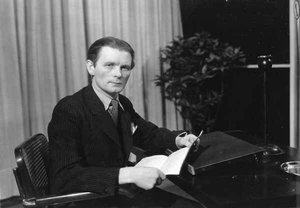 Ján Smrek
vlastným menom Ján Čietek;
 pseudonymy - Ilja Volžanin, Janko      Smrek, Larix.
Pseudonym  = umelecké meno
Ján Smrek
slovenský básnik, spisovateľ, redaktor, publicista, vydavateľ a organizátor kultúrneho života;
 predstaviteľ vitalizmu
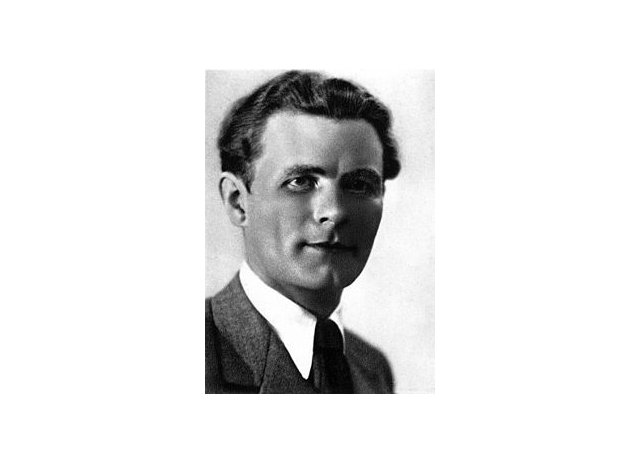 Vitalizmus = 
literárny smer zo začiatku 20.storočia. Jeho predstavitelia prejavili radosť 
z jednoduchých vecí, básne boli plné optimizmu, radosti.
Pȏsobenie
redaktor Slovenského denníka ;
 redaktor  Národných novín v Martine;
 zakladateľ Edície mladých slovenských autorov (EMSA);
 vydávateľ  literárneho časopisu Elán;
 zakladateľ Komornej  knižnice Elánu.
Tvorba pre deti
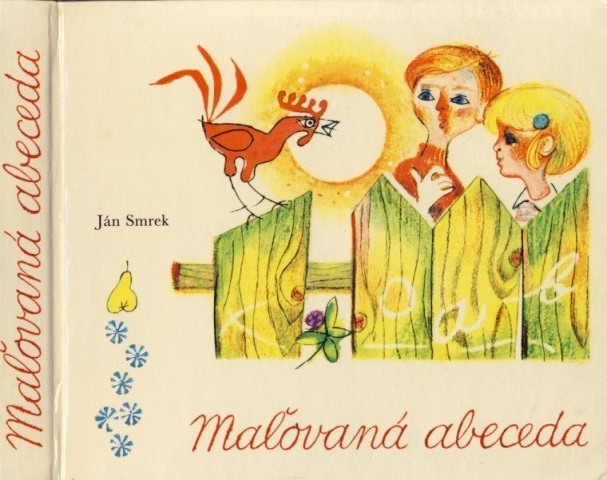 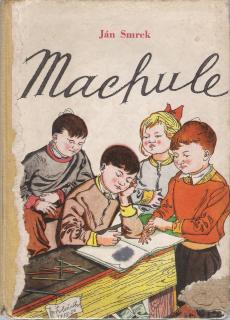 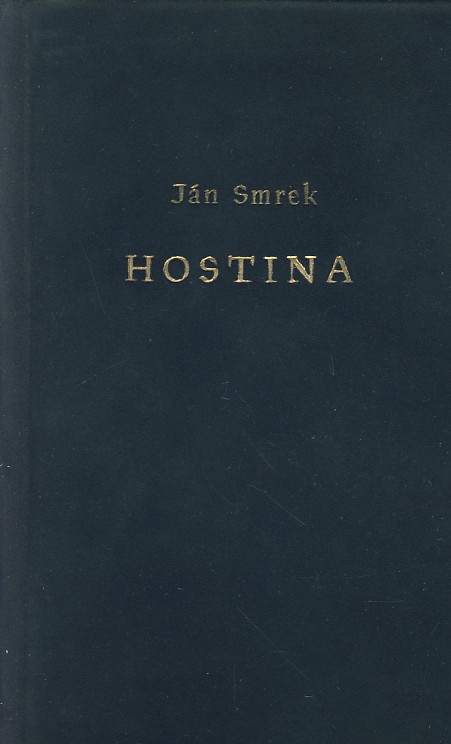 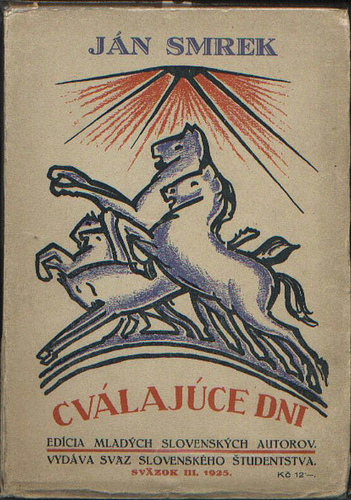 Básnické zbierky
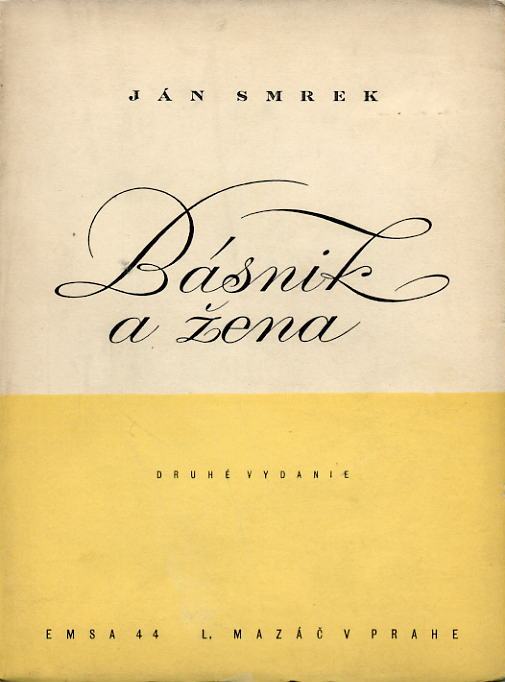 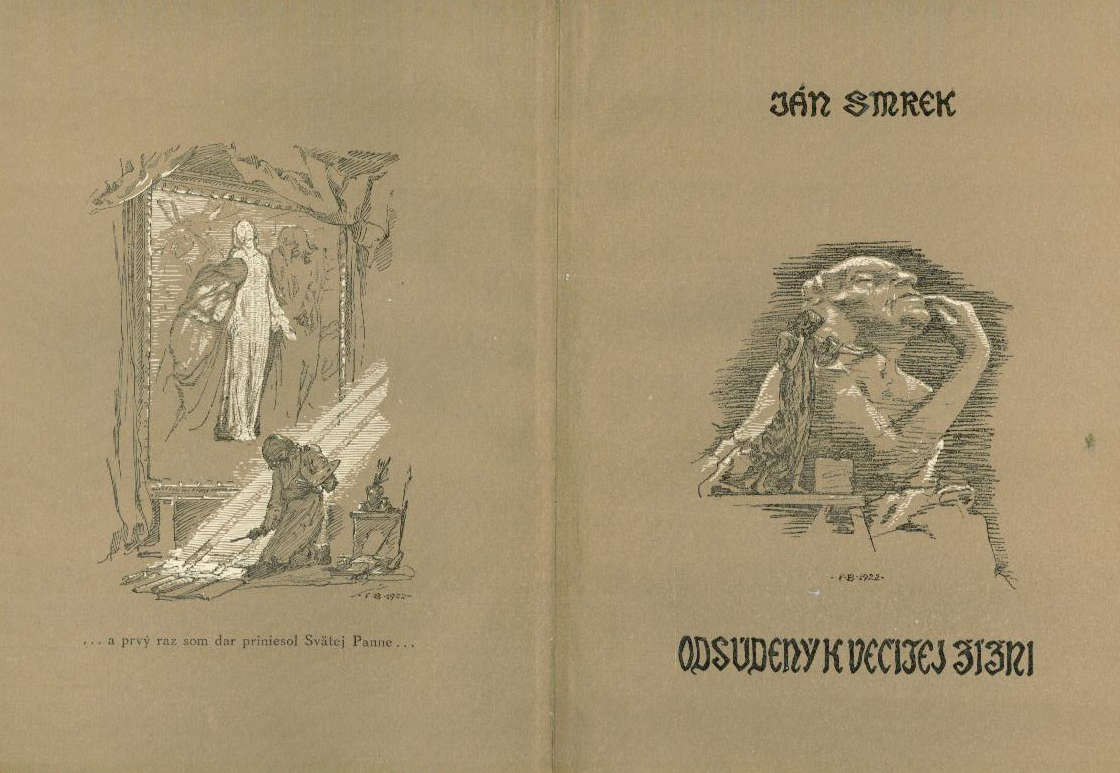 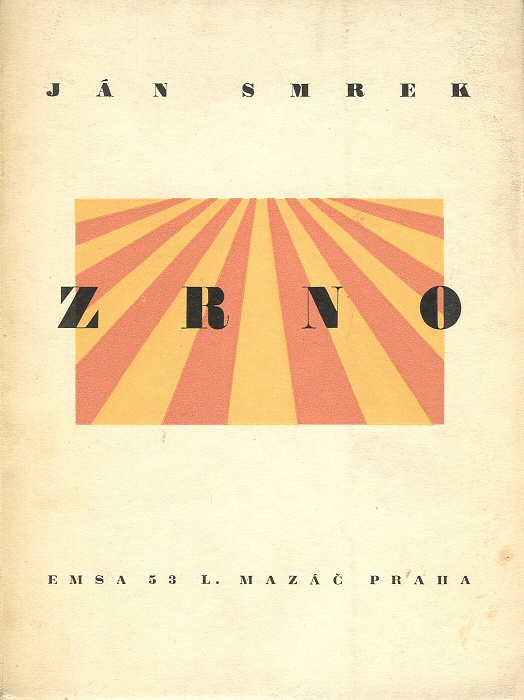 Zaujímavosti
ako vojak Rakúsko-uhorskej  armády sa dostal na palestínsky front, kde ochorel na maláriu;
 po roku 1948 ako básnik upadol do nemilosti, mal zakázané písať;
 pochovaný je na Národnom cintoríne v Martine.
Smrekov rukopis -Najčistejšia láska
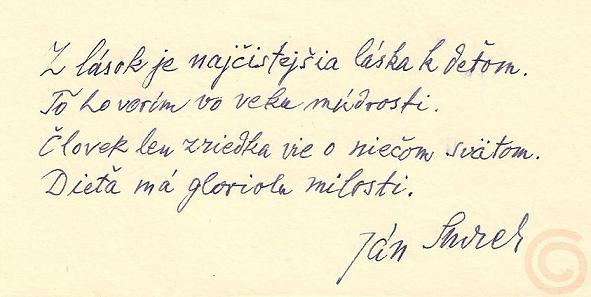 Najčistejšia láska
literárny druh: lyrika
 literárny žáner: báseň
 literárna forma: poézia

 počet veršov:  12
 počet strof:	3
 rým: striedavý  (abab)

 téma básne: o láske k deťom
 hlavná myšlienka:najčistejšia podoba lásky je láska otca a matky  k  svojim deťom

 vypíš z básne:
 3 zdrobeniny - 
 2 epitetá -
 2 metafory –
http://sk.wikipedia.org/wiki/J%C3%A1n_Smrek
http://www.melcice-lieskove.sk/Pamatna-izba-Jana-Cieteka-Smreka/
http://www.osobnosti.sk/index.php?os=zivotopis&ID=1752